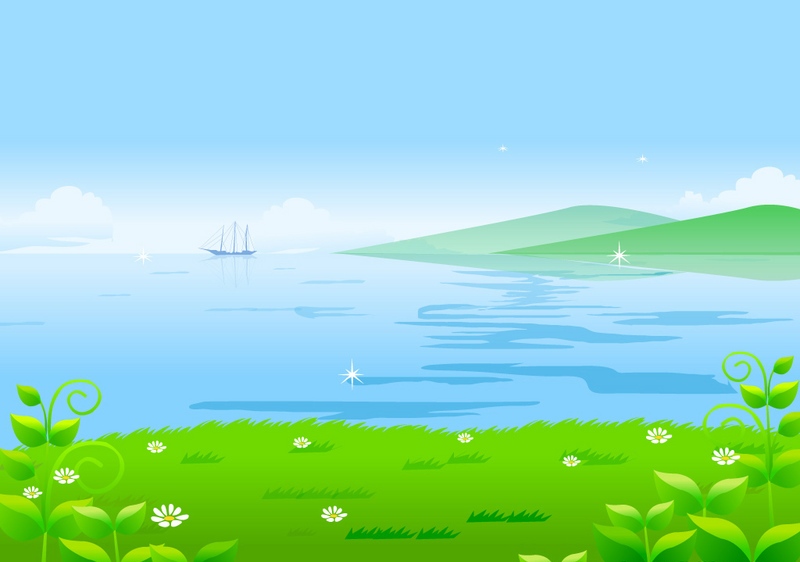 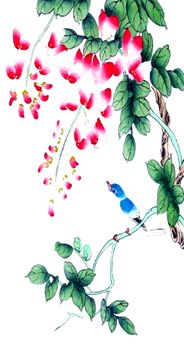 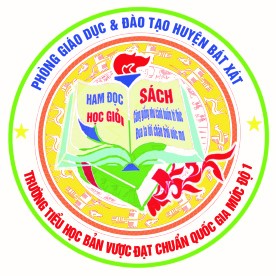 PHÒNG GIÁO DỤC VÀ ĐÀO TẠO BÁT XÁTTRƯỜNG TIỂU HỌC BẢN VƯỢC
TIẾNG VIỆT lớp 2
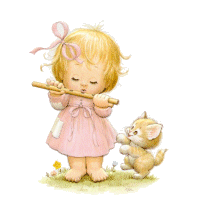 Giáo viên: Trần Thị Thanh
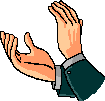 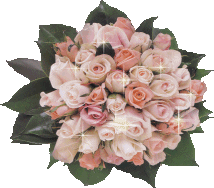 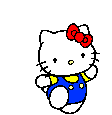 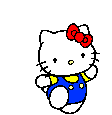 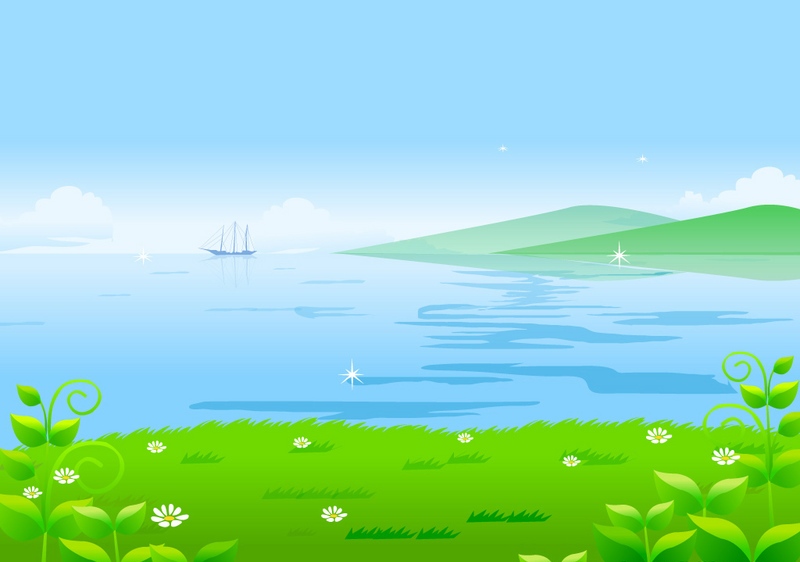 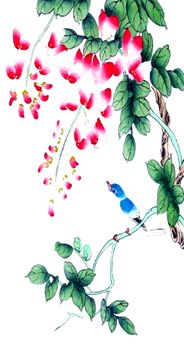 Khởi động
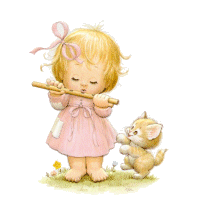 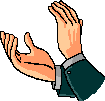 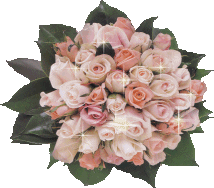 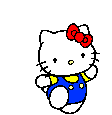 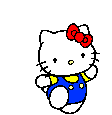 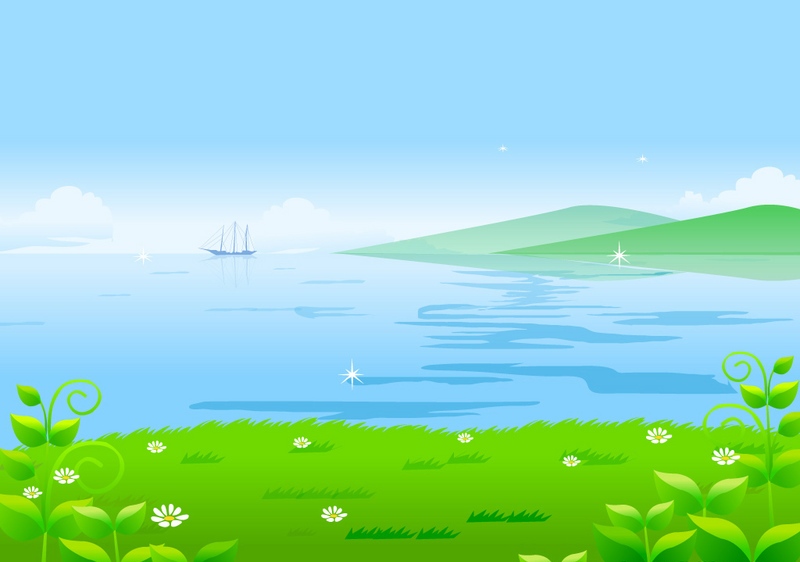 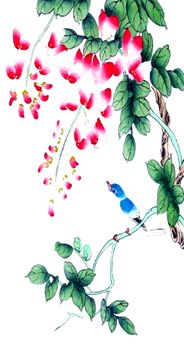 Đọc mở rộng
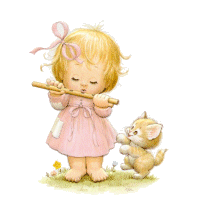 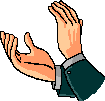 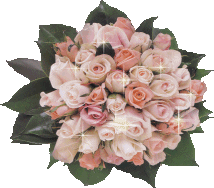 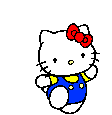 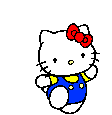 Thứ Hai ngày 7 tháng 3 năm 2022
Tiếng Việt ( Đọc mở rộng )
Bài 18: Thư viện biết đi (Tiết 6)
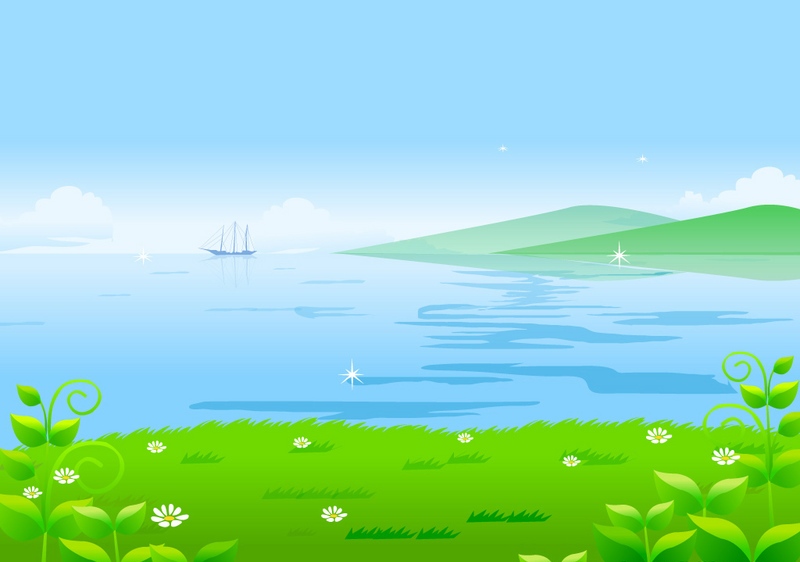 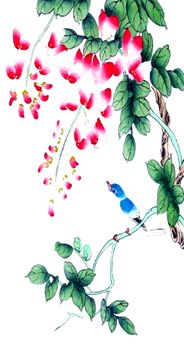 Đọc mở rộng
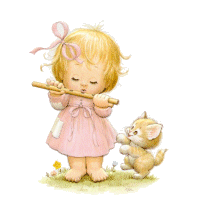 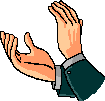 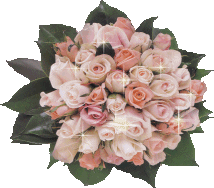 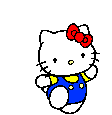 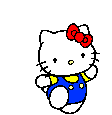 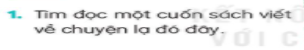 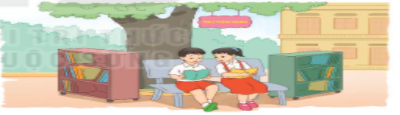 Những cách chào độc đáo
Thư viện biết đi
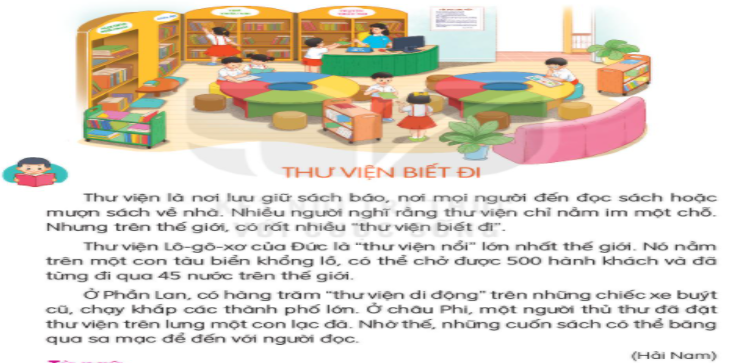 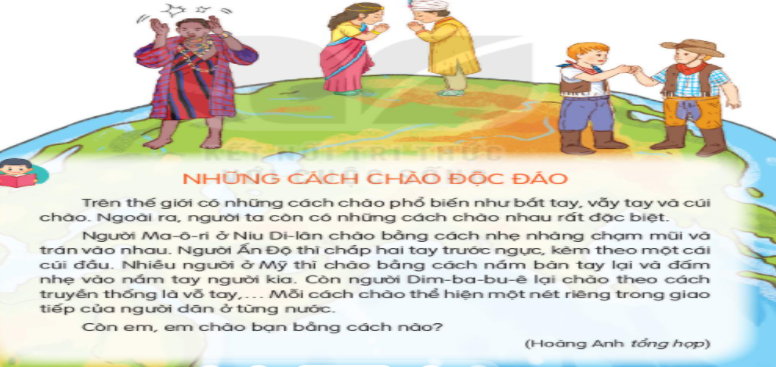 Em thích nhân vật nào trong câu chuyện?
Vì sao em thích nhân vật đó?
Em có suy nghĩ gì sau khi đọc câu chuyện?
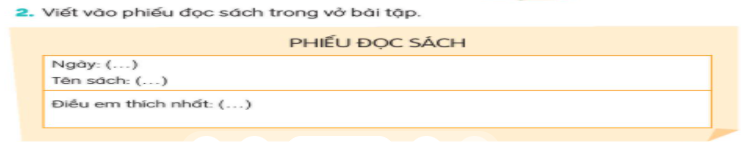 Ngày 7 tháng 3 năm 2022
Những cách chào độc đáo
Một số nước trên thế giới có cách chào rất độc đáo
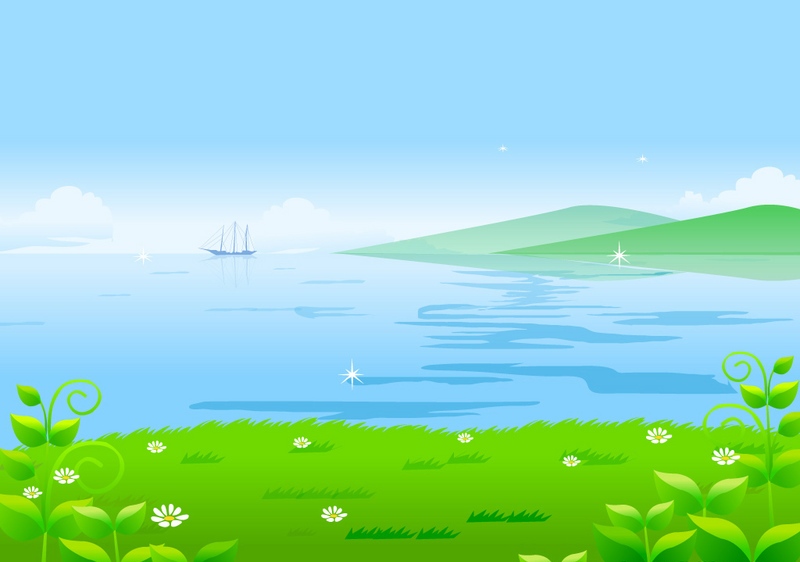 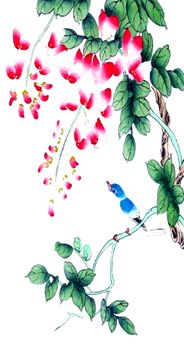 Củng cố
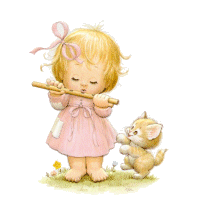 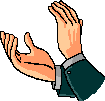 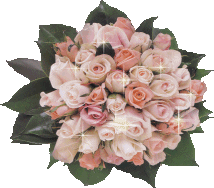 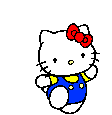 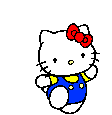 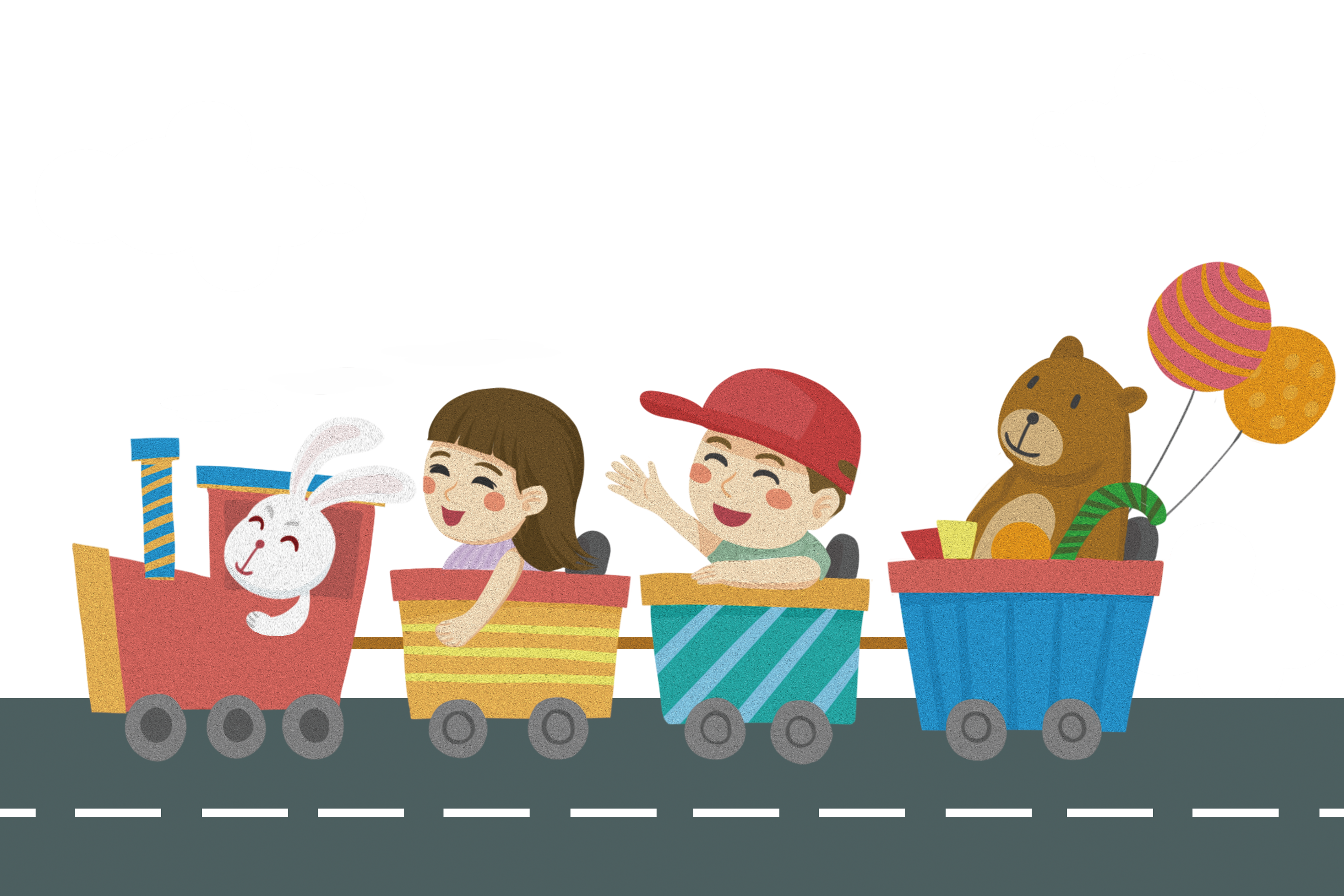 CHÀO TẠM BIỆT